コンサルテーションXXシリーズ市民健康相談
蓮行
作成　2020/10/12
更新　  2023/8/31
1
コンサルテーションXXとは？
演劇の３要素
①人物　②時空　③事件
を利用した即興型演劇ワークショップ
科研費挑戦的萌芽研究 2016-2018, 代表: 蓮行, 「高等教育における演劇的手法を用いた教育プログラムの事例分析と設計指針の構築」において開発
2
市民健康相談ゲーム
ここは、役所のコミュニティホールです。
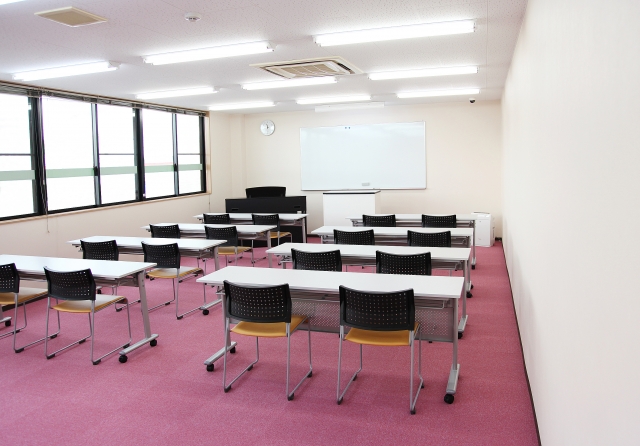 今日は、ここで健康相談会が開かれています。
「病院に行くほどじゃないんだけど、ちょっと健康不安がある…」
という住民たちが集まっています。
3
ルール説明
登場人物　ランダムに、順番に割り当てます。
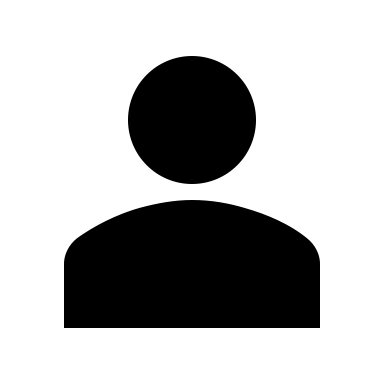 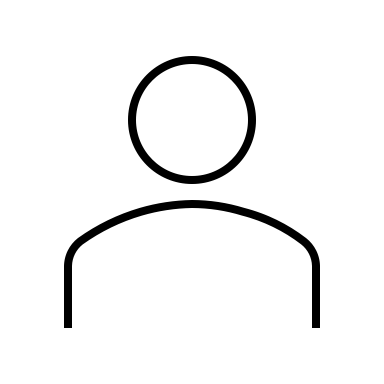 ？
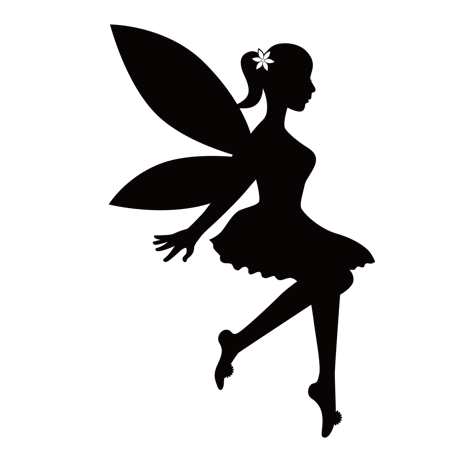 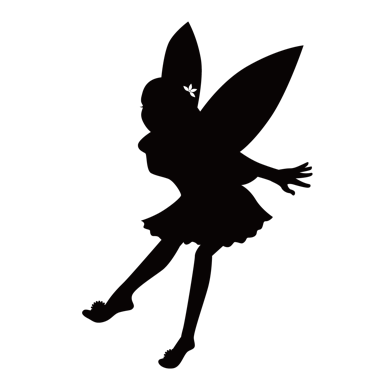 相談者
新人看護師
精霊
病院に行くほどではないが少し健康不安があり相談会に参加
会場を
飛び回る精霊
相談会を眺めている
上の人から「新人の担当業務だから」と相談会に送り込まれた
4
相談者のキャラクター設定
相談者のキャラ設定は、トランプの数字とマークでランダムに決めます
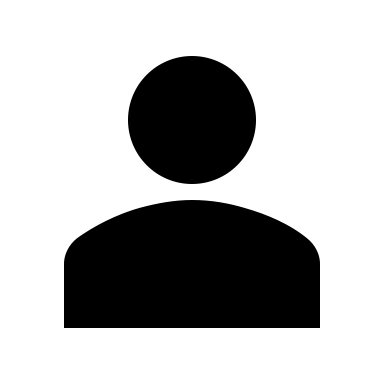 ？
性別
♠・♣＝男性	♥・♦＝女性
年齢
数字 × 7
1〜3＝学生　　　4・7＝公務員　　　5・8＝アパレル
6・9＝ミュージシャン　　　10〜13＝高齢者（既に退職）
ジョーカー＝？？？
職業
相談事
♥＝目の不調
♠＝高血圧
♦＝お腹の不調
♣＝歯周病・虫歯
例） ♠9 ＝ 63歳の男性、ミュージシャン、高血圧
5
[Speaker Notes: ♠１・♠２は、基本的に、山札から抜いた状態でスタートしてください。
７歳の高血圧、１４歳の高血圧という事例はない（ほとんどない）ため。]
ルール説明
登場人物（ランダムに、順番に割り当てます）
相談者　病院に行くほどではないが少し健康不安があり相談会へ。
新人看護師　上司から「新人の担当業務だから」と送り込まれた。
精霊　会場を飛び回る精霊。相談会を眺めている。
【1分間】で役作りをしてください
【3分間】で相談をしてください
【2分間】でふりかえりをしてください
登場人物を一巡するまで１〜４を繰り返します
すべて終了後、チームでリフレクションをします
6
１巡目
役づくり 1min　→　相談会 3min　→　振り返り 2min
３人チーム
役割
相談者＝い
新人看護師＝ろ
精霊＝は
４人チーム
相談者＝い
新人看護師＝ろ
精霊＝は・に
相談者
ｷｬﾗｸﾀｰ設定
性別
♠・♣＝男性	♥・♦＝女性
年齢
数字×７
1〜3＝学生　4・7＝公務員　5・8＝アパレル
6・9＝ミュージシャン　10〜13＝高齢者（既に退職）
ジョーカー＝？？？
健康状態
♥＝目の不調
♠＝高血圧
♦＝お腹の不調
♣＝歯周病・虫歯
相談事
7
[Speaker Notes: ♠１・♠２は、基本的に、山札から抜いた状態でスタートしてください。
７歳の高血圧、１４歳の高血圧という事例はない（ほとんどない）ため。]
２巡目
役づくり 1min　→　相談会 3min　→　振り返り 2min
３人チーム
役割
相談者＝ろ
新人看護師＝は
精霊＝い
４人チーム
相談者＝ろ
新人看護師＝は
精霊＝に・い
相談者
ｷｬﾗｸﾀｰ設定
性別
♠・♣＝男性	♥・♦＝女性
年齢
数字×７
1〜3＝学生　4・7＝公務員　5・8＝アパレル
6・9＝ミュージシャン　10〜13＝高齢者（既に退職）
ジョーカー＝？？？
健康状態
♥＝目の不調
♠＝高血圧
♦＝お腹の不調
♣＝歯周病・虫歯
相談事
8
[Speaker Notes: ♠１・♠２は、基本的に、山札から抜いた状態でスタートしてください。
７歳の高血圧、１４歳の高血圧という事例はない（ほとんどない）ため。]
３巡目
役づくり 1min　→　相談会 3min　→　振り返り 2min
３人チーム
役割
相談者＝は
新人看護師＝い
精霊＝ろ
４人チーム
相談者＝は
新人看護師＝に
精霊＝い・ろ
相談者
ｷｬﾗｸﾀｰ設定
性別
♠・♣＝男性	♥・♦＝女性
年齢
数字×７
1〜3＝学生　4・7＝公務員　5・8＝アパレル
6・9＝ミュージシャン　10〜13＝高齢者（既に退職）
ジョーカー＝？？？
健康状態
♥＝目の不調
♠＝高血圧
♦＝お腹の不調
♣＝歯周病・虫歯
相談事
9
[Speaker Notes: ♠１・♠２は、基本的に、山札から抜いた状態でスタートしてください。
７歳の高血圧、１４歳の高血圧という事例はない（ほとんどない）ため。]
４巡目
役づくり 1min　→　相談会 3min　→　振り返り 2min
３人チーム
役割
自由に決めてOK
４人チーム
相談者＝に
新人看護師＝い
精霊＝ろ・は
相談者
ｷｬﾗｸﾀｰ設定
性別
♠・♣＝男性	♥・♦＝女性
年齢
数字×７
1〜3＝学生　4・7＝公務員　5・8＝アパレル
6・9＝ミュージシャン　10〜13＝高齢者（既に退職）
ジョーカー＝？？？
健康状態
♥＝目の不調
♠＝高血圧
♦＝お腹の不調
♣＝歯周病・虫歯
相談事
10
[Speaker Notes: ♠１・♠２は、基本的に、山札から抜いた状態でスタートしてください。
７歳の高血圧、１４歳の高血圧という事例はない（ほとんどない）ため。]
リフレクション ５分間
これまでに行った全ての相談を踏まえて振り返り、感想や意見交換
11
まとめ、質疑応答
12